Elektronická  učebnice - II. stupeň                     Základní škola Děčín VI, Na Stráni 879/2  – příspěvková organizace                                  Německý jazyk
23.1 Modalverben - Präterit
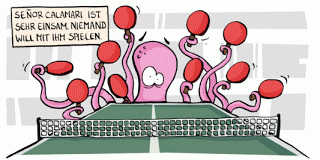 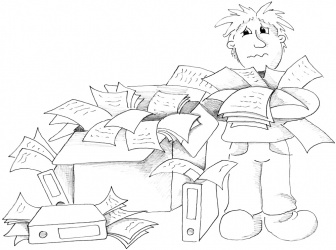 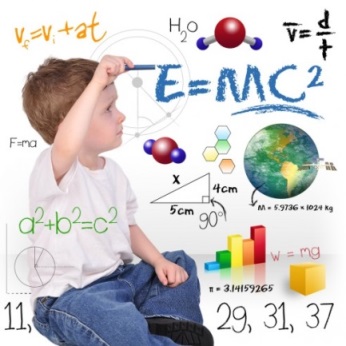 WOLLEN
MÜSSEN
KÖNNEN
MÖGEN
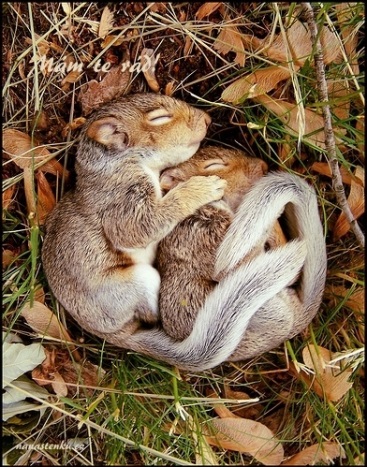 WISSEN
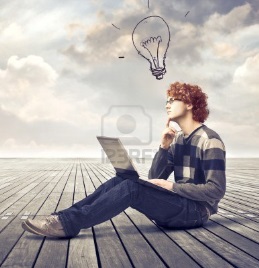 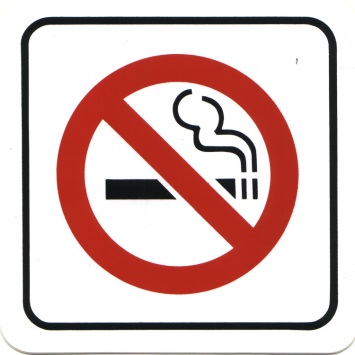 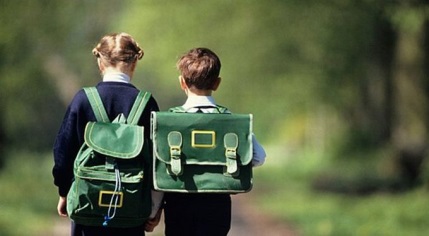 SOLLEN
DÜRFEN
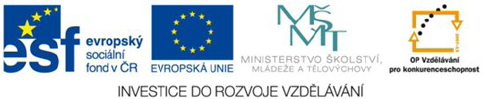 Autor: Mgr. Alena Horová
Elektronická  učebnice - II. stupeň                     Základní škola Děčín VI, Na Stráni 879/2  – příspěvková organizace                                  Německý jazyk
23.2 Was weißt du schon?
Způsobové sloveso (cizím slovem modální sloveso) 
= váže se s infinitivem jiného, plnovýznamového slovesa 
       Př: Maminka dnes musí vařit.
1. a 3. osoba jedn. čís. mají shodné tvary 
       a v přítomném čase u nich dochází k hláskové změně
1. a 3. osoba množ. čísla mají stejný tvar jako infinitiv
Infinitiv stojí vždy v oznamovací větě na konci,
 modální sloveso v určitém tvaru na druhém místě.
1.                   2.                  3.                      4.                    
Klara muss heute lernen.
1.                   2.                  3.                      4.                    
Muss Klara heute lernen?
Elektronická  učebnice - II. stupeň                     Základní škola Děčín VI, Na Stráni 879/2  – příspěvková organizace                                  Německý jazyk
23.3 Was Neues erfahren wir?
Präterit – Modalverben
slovesa dürfen, können, müssen mají v préteritu stejnou 
       koncovku jako pravidelná slovesa, ale ztrácejí přehlásku
slovesa sollen, wollen tvoří préteritum pravidelně
1.                   2.                  3.                      4.                    
Klara musste gestern lernen.
1.                   2.                  3.                      4.                    
Musste Klara gestern lernen?
Elektronická  učebnice - II. stupeň                     Základní škola Děčín VI, Na Stráni 879/2  – příspěvková organizace                                  Německý jazyk
23.4 Welche neue Termine erlernen wir?
WISSEN
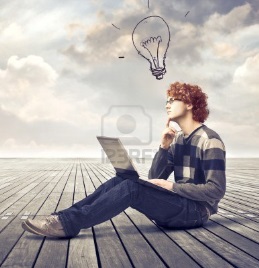 MÖGEN
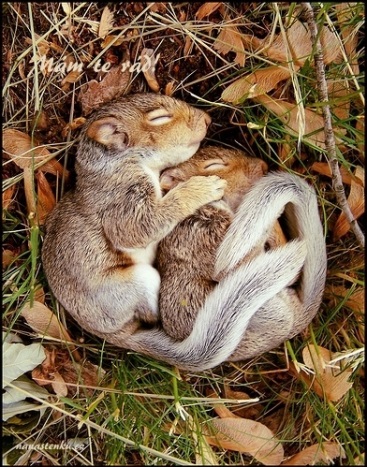 Präterit – Modalverben
v slovesa wissen se mění kmenová samohláska   –i-   v   –u-
sloveso mögen se užívá zřídka 
ztrácí přehlásku v obou číslech, ale chovají se jinak pravidelně
Elektronická  učebnice - II. stupeň                     Základní škola Děčín VI, Na Stráni 879/2  – příspěvková organizace                                  Německý jazyk
23.5 Was merkt ihr euch?
Ergänze / Doplň:
Ich _______ (müssen) um 20 Uhr nach Hause gehen.
_________ (können) du gut singen?
Wir________(mögen) Eis.
Er _______ (dürfen) nicht so viel rauchen.
Sie ________(wollen) tanzen gehen.
Du ________(sollen) mehr studieren.
_________(dürfen) ich mitkommen?
Ich musste um 20 Uhr nach Hause gehen.
Konntest du gut singen?
Wir mochten Eis.
Er durfte nicht so viel rauchen.
Sie wollte / wollten tanzen gehen.
Du solltest mehr studieren.
Durfte ich mitkommen?
Ergänze Präterit:
 / Doplň préteritum:
Bilde Fragen in Präterit:
 / Tvoř otázky v préteritu:
Musst du nach Hause gehen?
Kannst du mir helfen?
Kann er ruhig sein?
Sollen wir das Buch lesen?
Darf er mitkommen?
Weiß er von dem Problem?
Müssen die Kinder essen?
Elektronická  učebnice - II. stupeň                     Základní škola Děčín VI, Na Stráni 879/2  – příspěvková organizace                                  Německý jazyk
23.6 Etwas zusätzlich für geschickte Schüler
Tvořte věty se způsobovými slovesy v závorce podle vzoru: 
Er lernt jeden Tag (müssen ) -> Er musste jeden Tag lernen. 
Sie kommt jeden Tag um sieben Uhr. (sollen) 
Er badet im kalten Wasser. (können) 
Sie schreiben die Hausaufgaben jeden Abend. (müssen) 
Du hilfst deiner Mutter. (sollen) 
Er gibt mir einen Rat. (können) 
Ich rauche viel. (müssen)  
Sie besucht ihre Schwester zweimal in der Woche. (wollen) 
Er kocht regelmäßig. (müssen) 
Wir gehen auf die Party. (dürfen) 
Ich spiele mit den Kindern. (wollen)
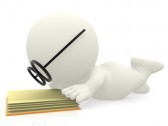 Elektronická  učebnice - II. stupeň                     Základní škola Děčín VI, Na Stráni 879/2  – příspěvková organizace                                  Německý jazyk
23.7 CLIL
MODAL VERB  "CAN"– 
PAST SIMPLE
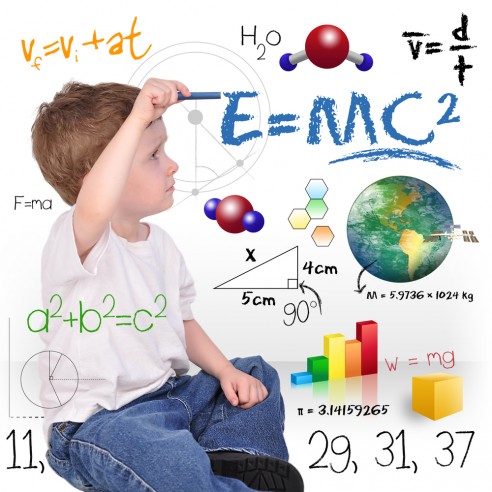 ani ve třetí osobě jednotného čísla se modální slovesa neliší od svého základního tvaru
za modálním slovesem ve větě vždy následuje významové sloveso v základním tvaru 
I could speak three languages when I was 
ten years old.
CAN
Elektronická  učebnice - II. stupeň                     Základní škola Děčín VI, Na Stráni 879/2  – příspěvková organizace                                  Německý jazyk
23.8 Test
Správné odpovědi:
d
a
d
b
Test  na známku
Elektronická  učebnice - II. stupeň                     Základní škola Děčín VI, Na Stráni 879/2  – příspěvková organizace                                  Německý jazyk
23.9 Gebrauchtene Quelle und Zitation
http://2.bp.blogspot.com/_AszbO55uUCs/Ss9eOYKLaFI/AAAAAAAAAqk/qn5Oj2uGUaA/s320/a_259.gif  (slide 1)
http://english.lingolia.com/system/html/unordnung-32f6c88a.jpg  (slide 1)
http://www.nanastenku.cz/wp-content/uploads/2013/05/Favim.com-4716.jpg  (slide 1,4)
http://us.123rf.com/400wm/400/400/bowie15/bowie151202/bowie15120200090/12394092-hombre-joven-con-expresion-pensativa-sentada-en-un-piso-de-parquet-y-el-uso-de-un-ordenador-portatil.jpg  (slide 1,4)
http://js.pencdn.cz/image.aspx?itemid=241588&w=680&h=374&q=80  (slide 1)
http://img.cz.prg.cmestatic.com/media/images/750x750/Apr2010/614870.jpg?d41d  (slide 1)
http://vtm.e15.cz/files/imagecache/dust_filerenderer_percent80/upload/aktuality/geekov__in_en__i_a_v_dci_jako_budoucnost_lidstva_4e4cc6a7c3.jpg  (slide 1,7)
http://us.cdn1.123rf.com/168nwm/andresr/andresr1203/andresr120300134/12619903-3d-animovana-pitomec-a-tena-knihy-izolovana-nad-ba-la-m-pozada-m.jpg  (slide 6)
Elektronická  učebnice - II. stupeň                     Základní škola Děčín VI, Na Stráni 879/2  – příspěvková organizace                                  Německý jazyk
23.10 Annotation